La statue de la liberté
Un cadeau de la France aux Etats-Unis
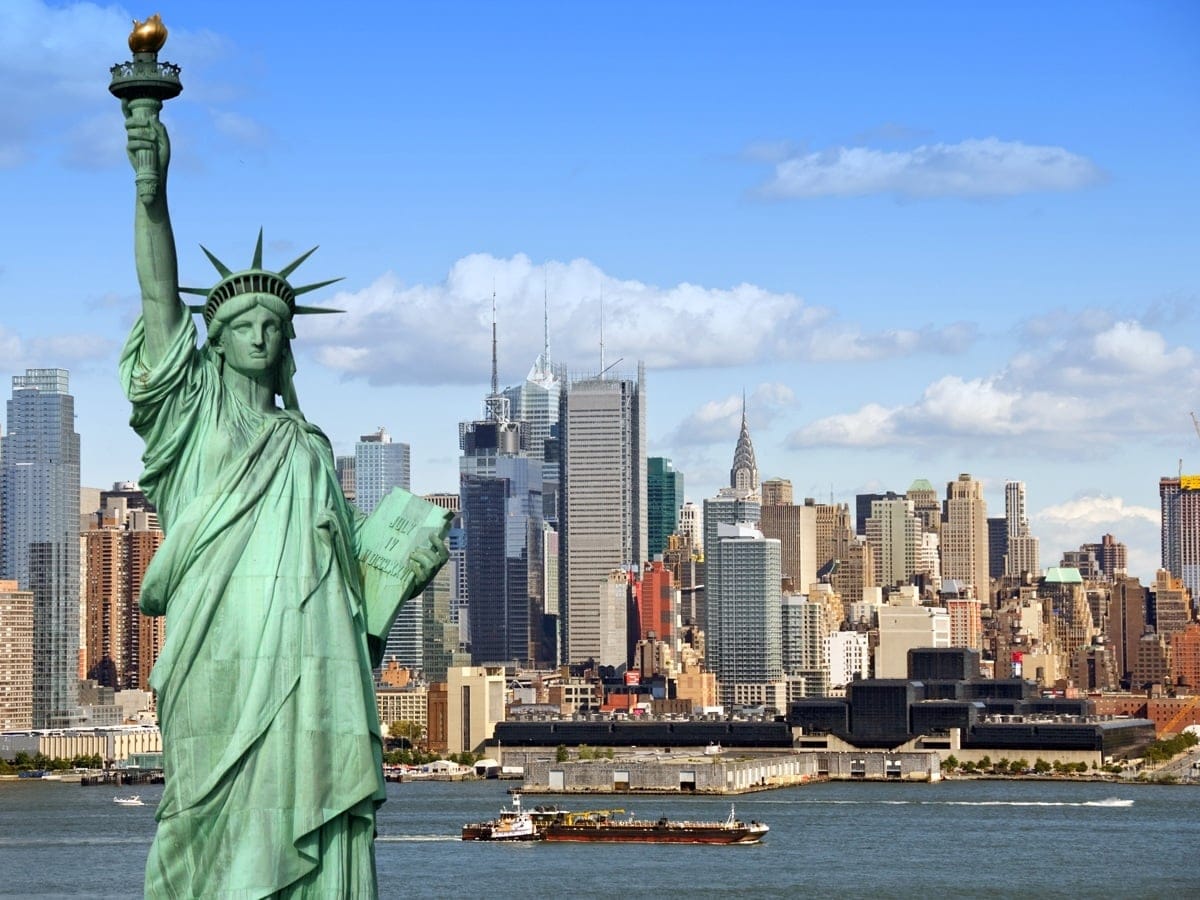 CM1 B - Mathias & Arthur
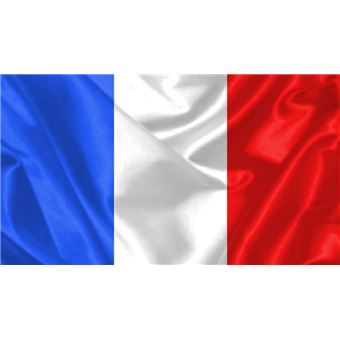 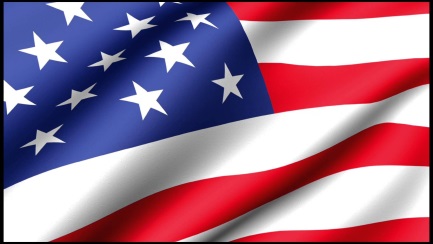 Sommaire
1. Sa carte d’identité
2. Où se trouve-t-elle?
3. Que symbolise-t-elle?
4. Qui l’a réalisée?
5. Comment-a-t-elle été construite ?
6. Son voyage
7. Court-métrage
8. Les dates à retenir
9. Quizz
Sa carte d’identité
Nom + Prénom : Statue de la Liberté

Date de naissance : 1871

Lieu de naissance : France

Taille : 93 m avec le piédestal

Poids : 254 000 kg – 254 Tonnes

Lieu de résidence : Liberty Island - NYC
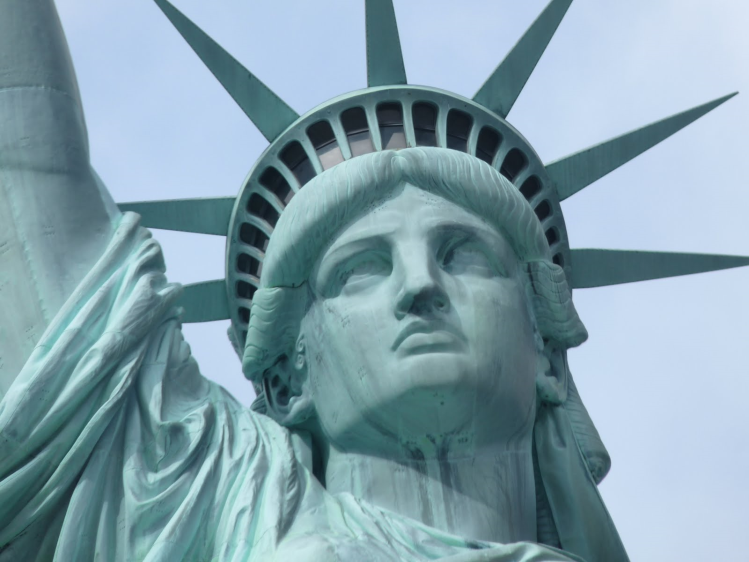 Où se trouve-t-elle?
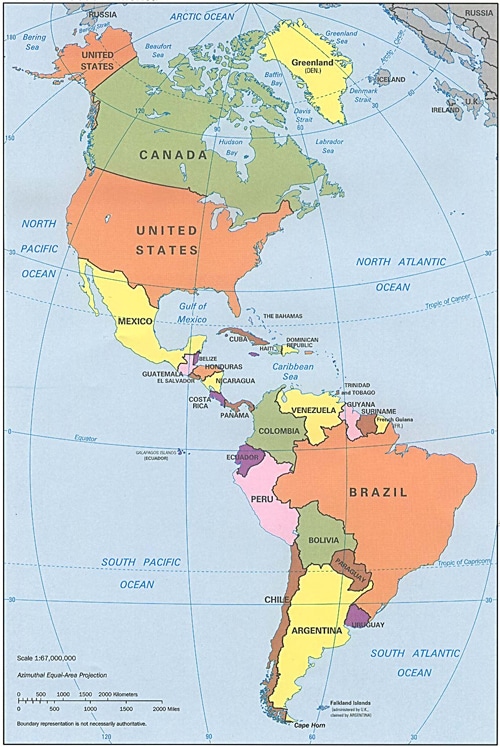 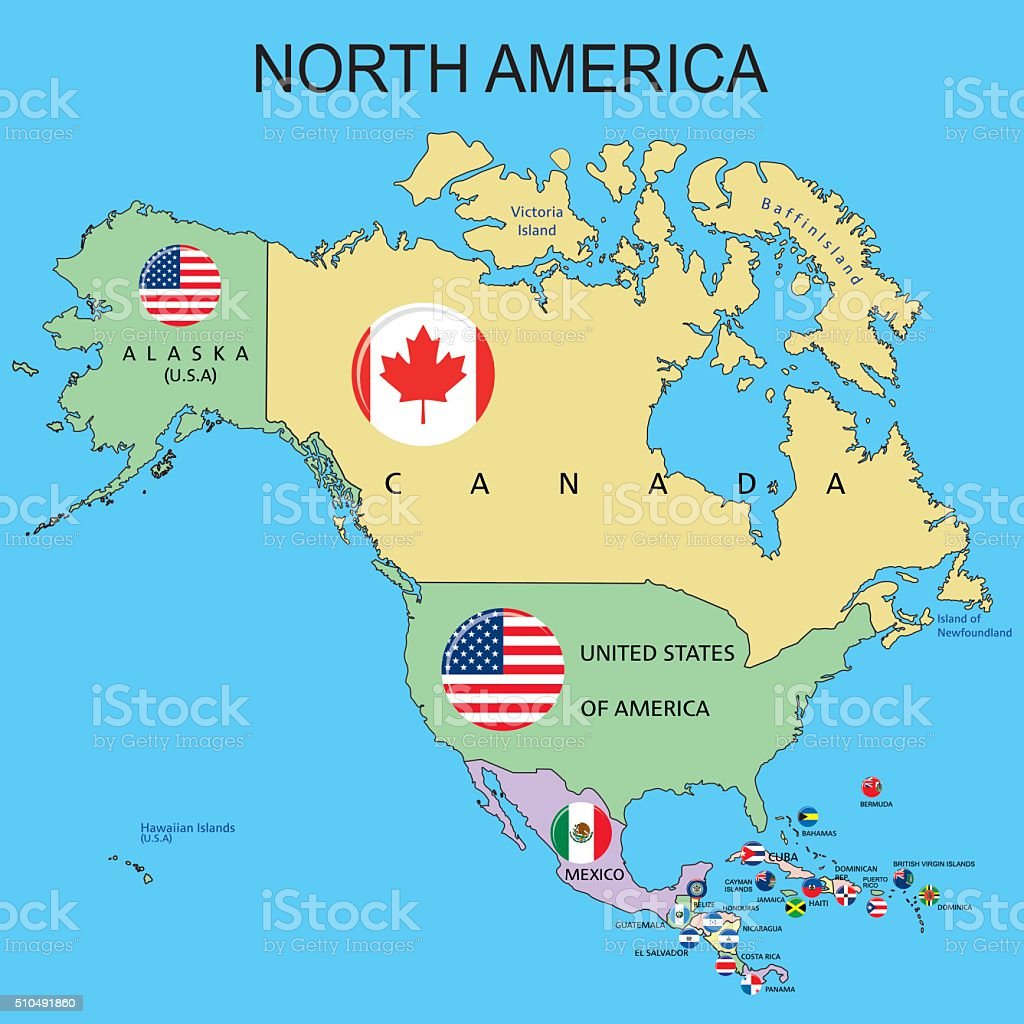 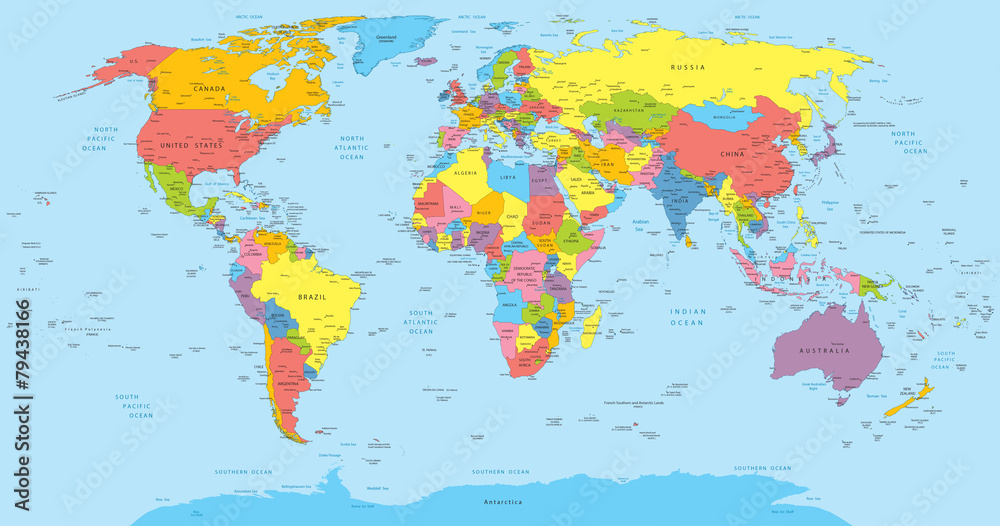 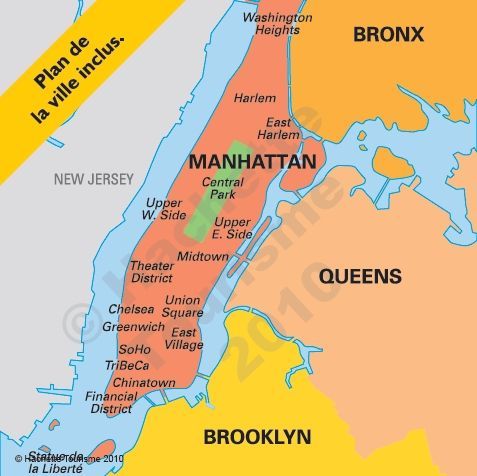 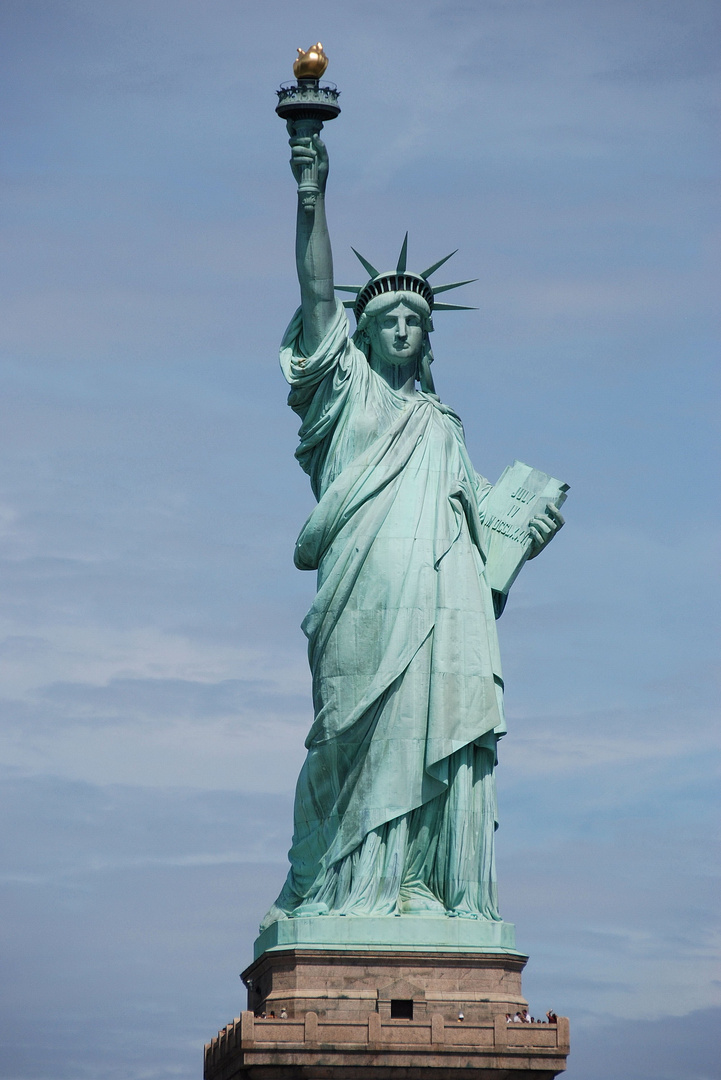 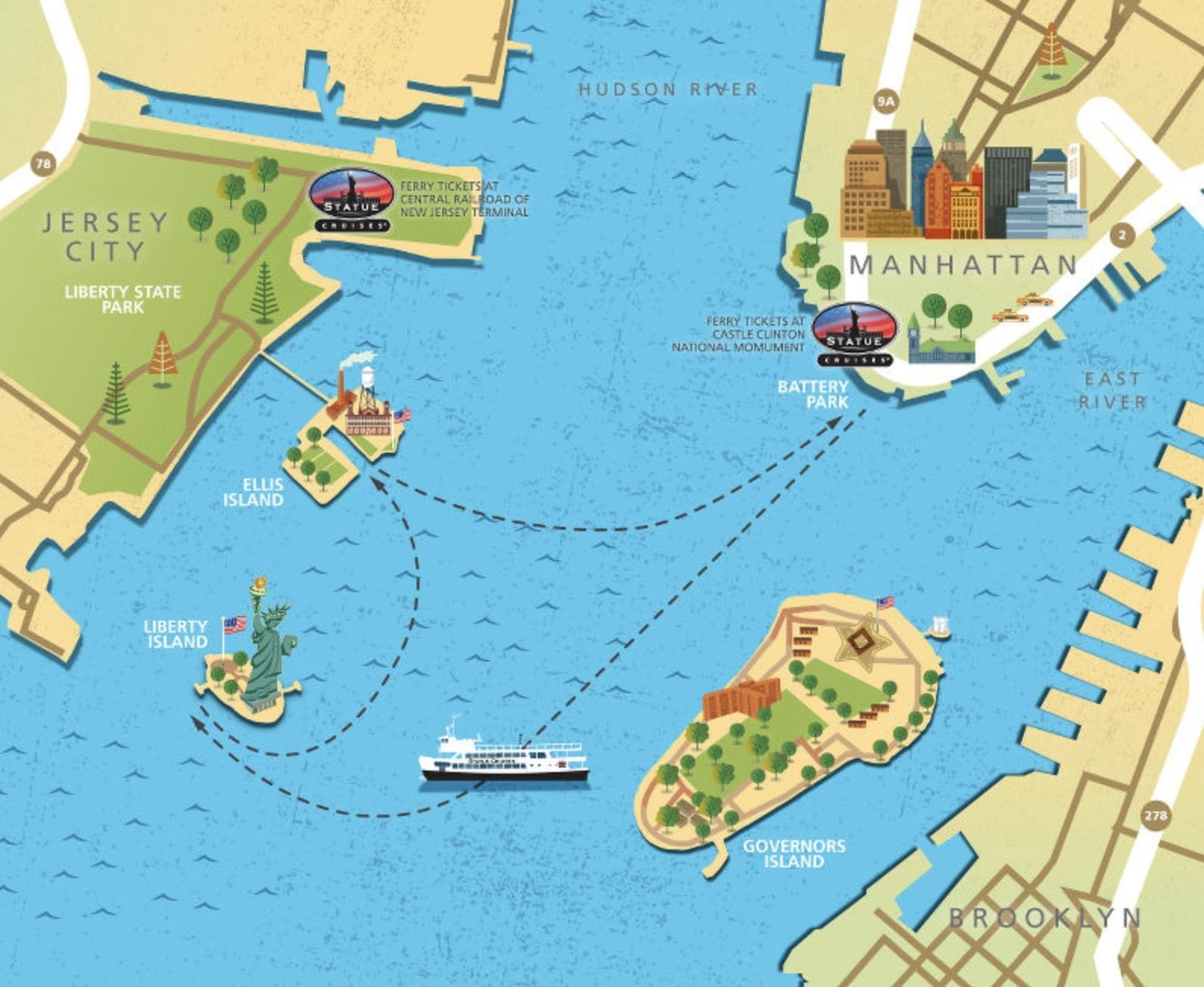 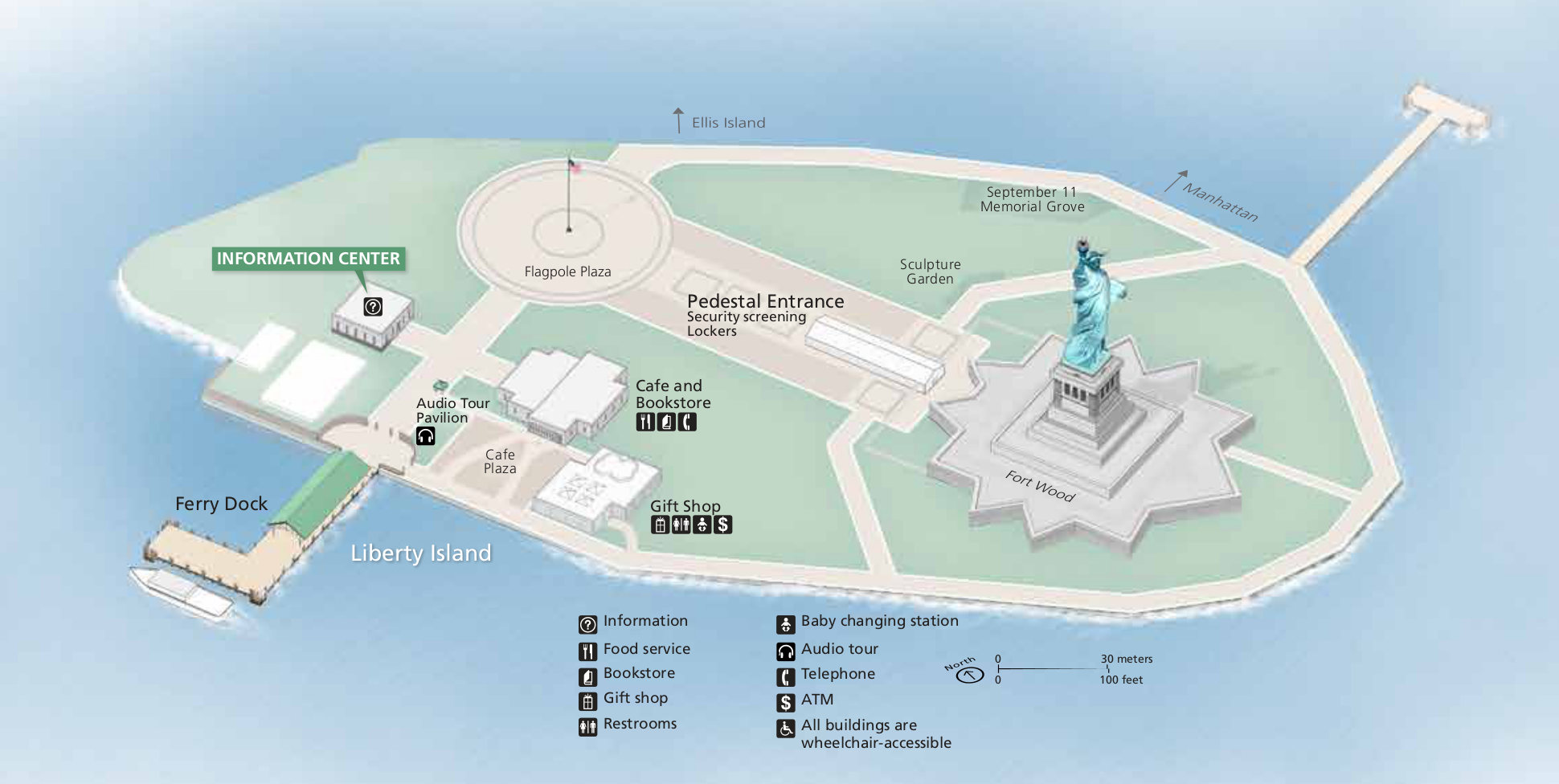 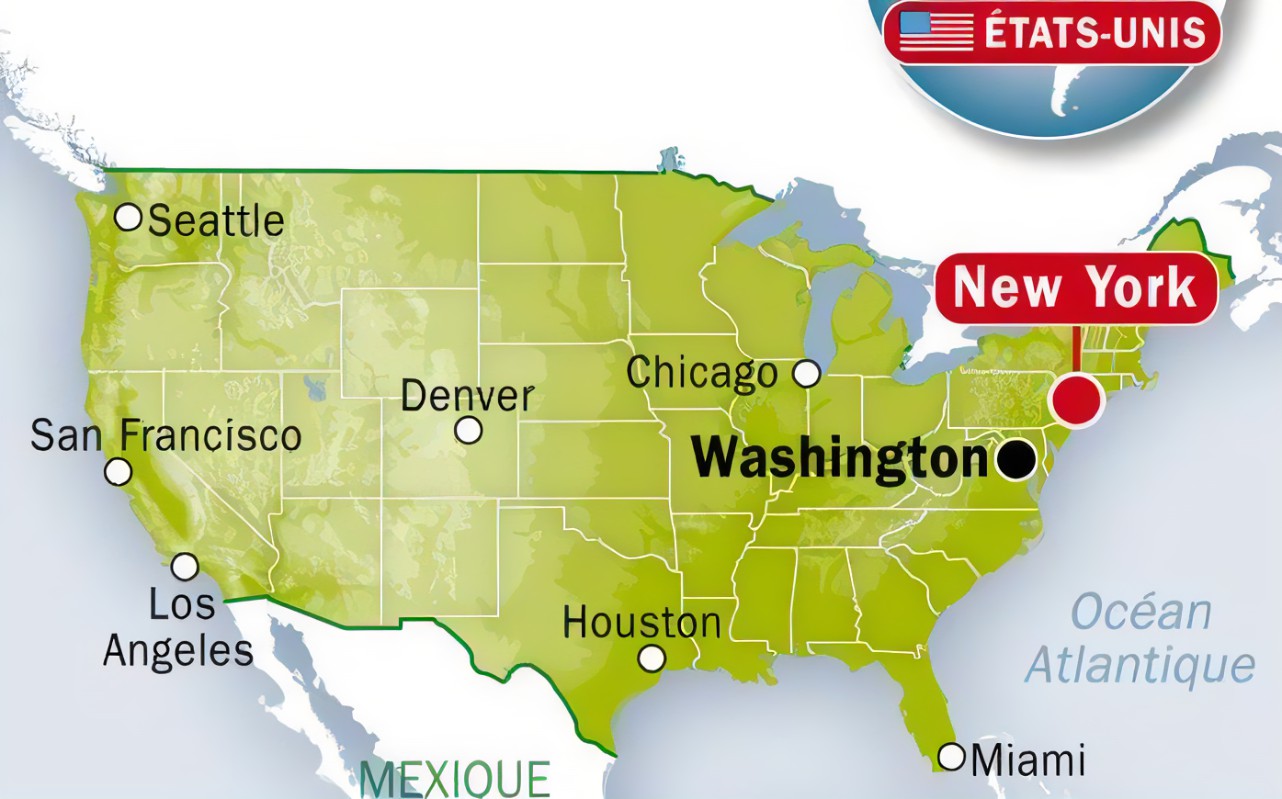 Que symbolise-t-elle?
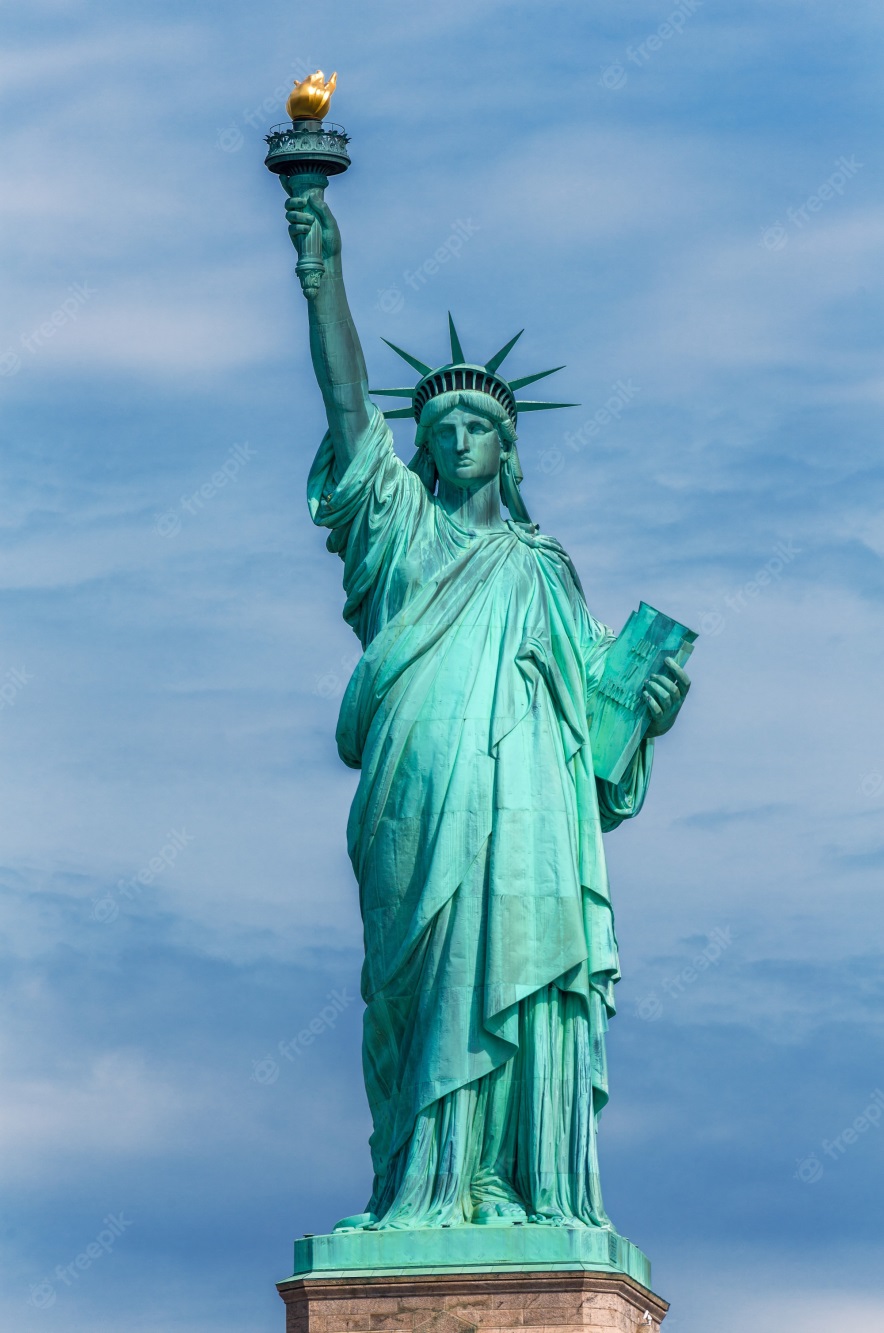 Le flambeau symbolise la lumière
Les 7 rayons de sa couronne symbolisent les 7 mers et les 7 continents
Sur la tablette, la date de la déclaration d’indépendance des Etats-Unis est gravée en chiffres romains 
(4 juillet 1776)
Sa toge représente la République de la Rome Antique
A ses pieds, les chaines brisées symbolisent la liberté
Qui l’a réalisée?
La statue de la liberté a été construite par le sculpteur Auguste Bartholdi aidé par l’ingénieur Gustave Eiffel.
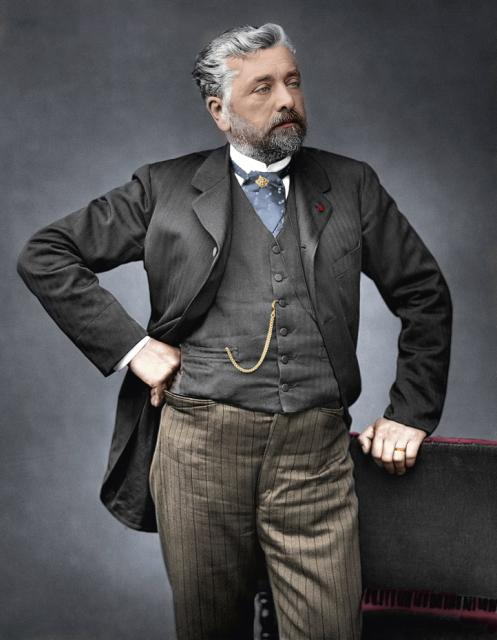 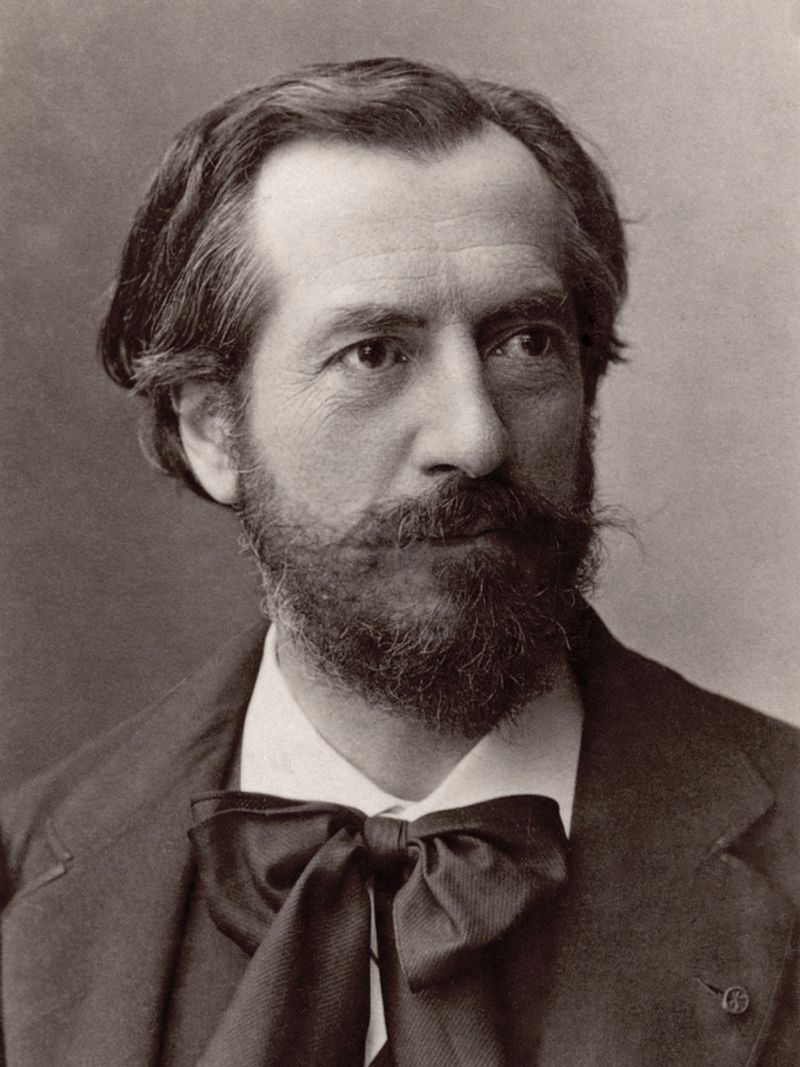 Comment-a-t-elle été construite?
En France :
Auguste Bartholdi s’occupait à couler le plâtre destinée à recevoir un revêtement de cuivre
Gustave Eiffel réalisait la structure métallique interne,

Aux Etats-Unis : les Américains construisaient le piédestal sur Liberty Island
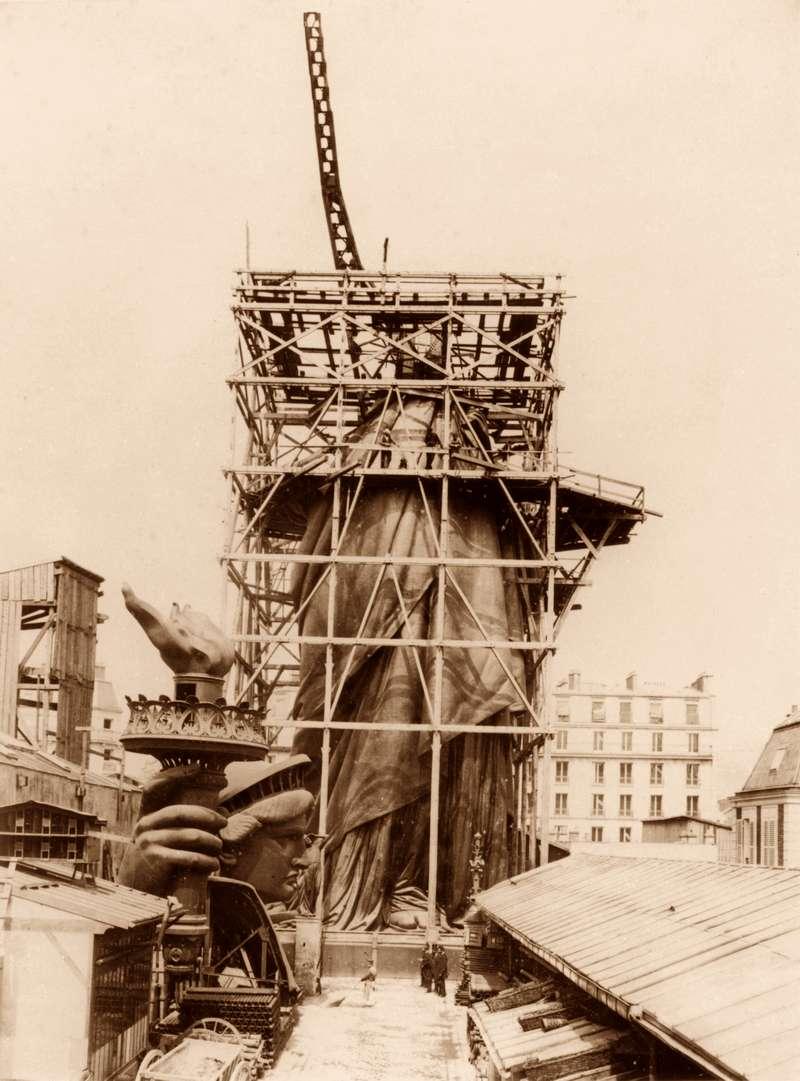 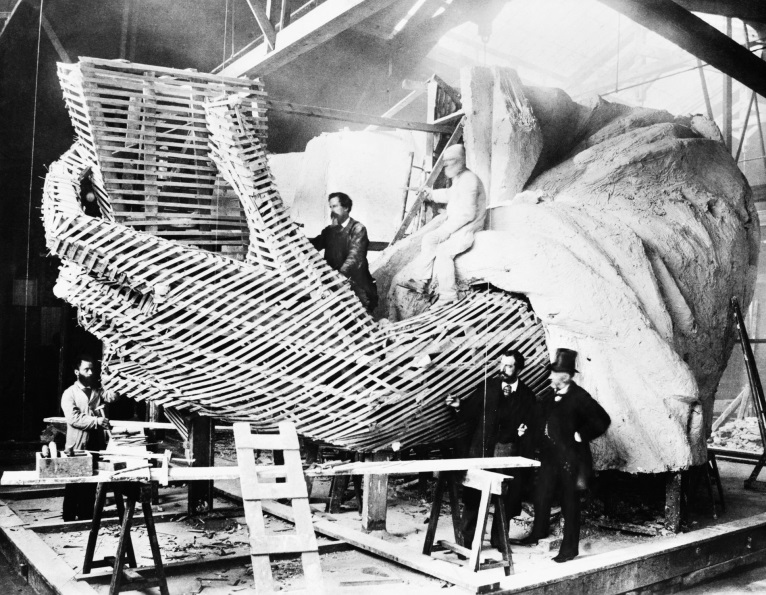 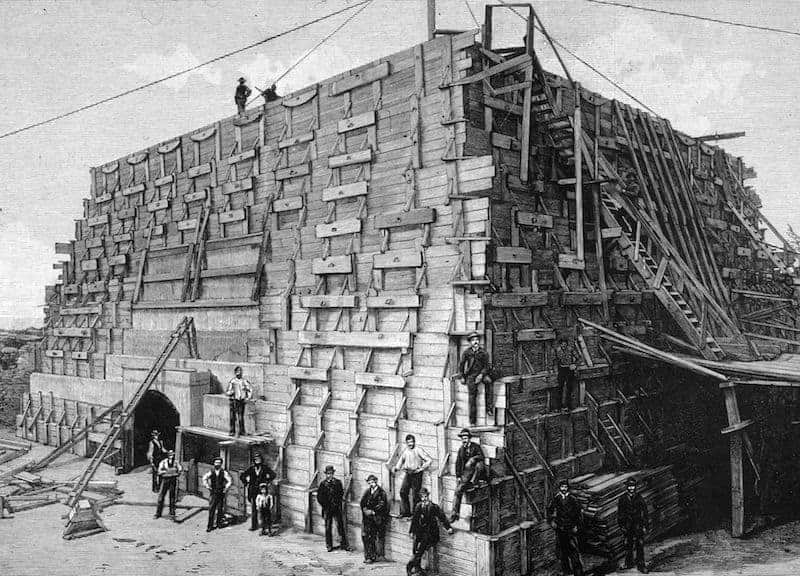 Son voyage
La statue fut transportée par bateau sur la frégate Isère depuis la France en 350 morceaux répartis dans 214 caisses.

Il fallut 4 mois pour                                              l’assembler
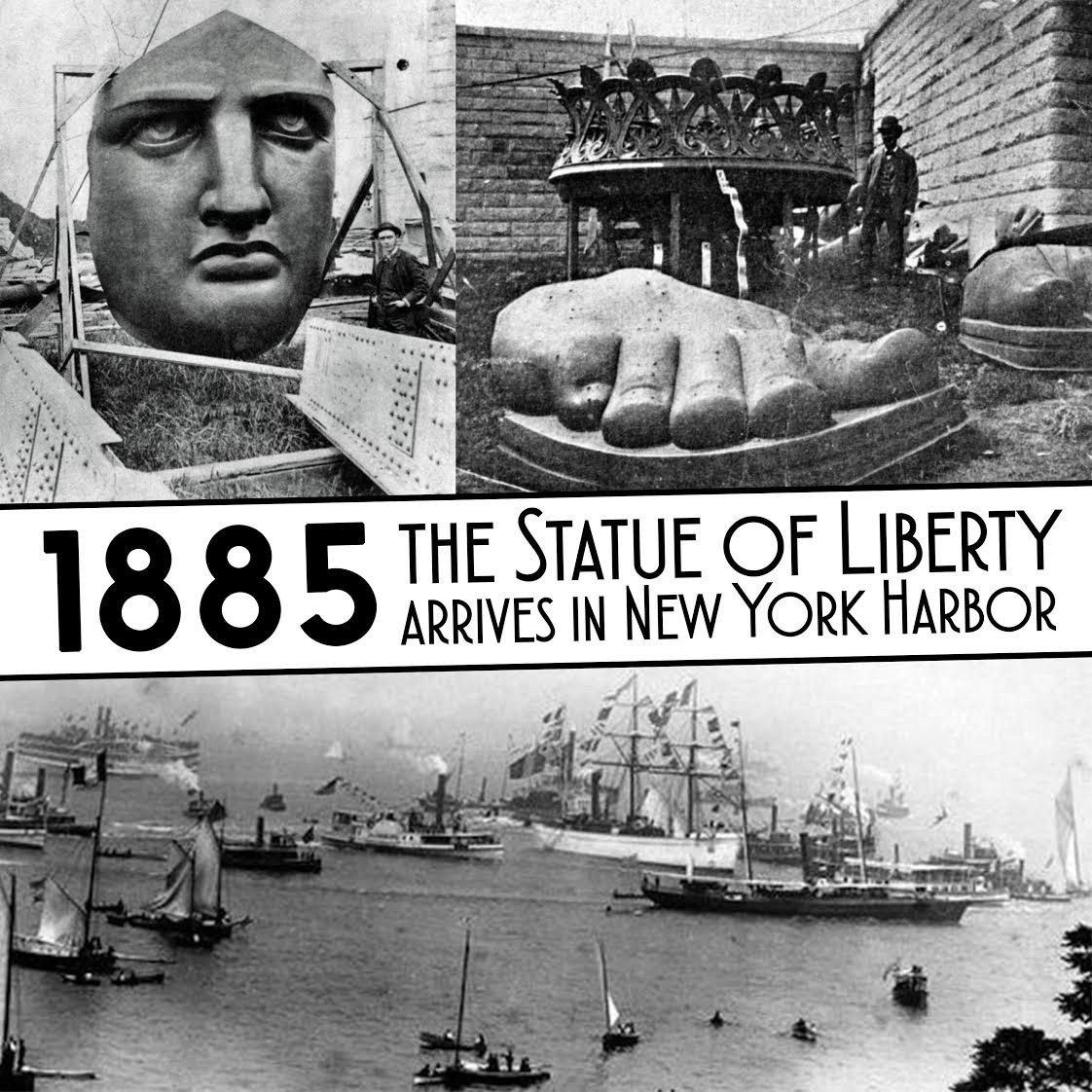 Court-métrage
Les dates à retenir
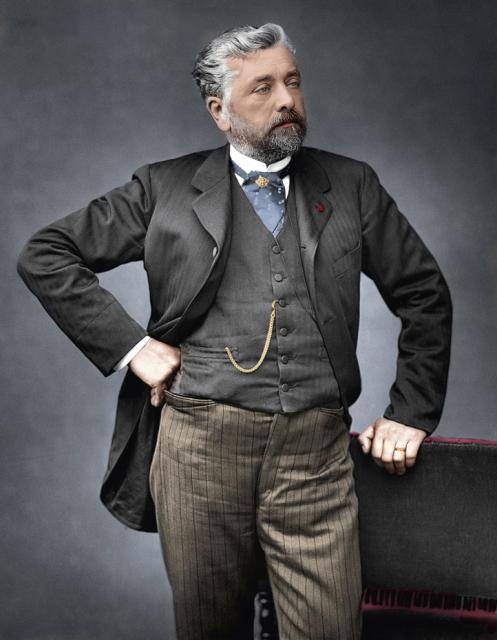 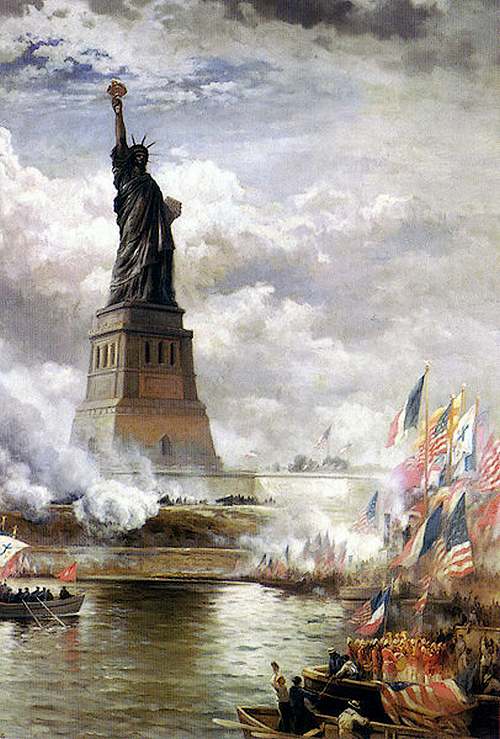 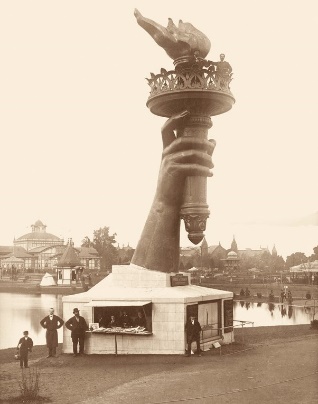 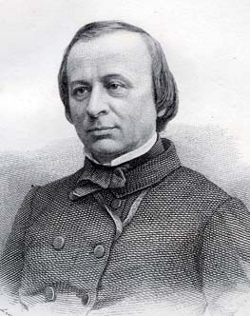 En 1865, le sénateur Édouard Laboulaye eu l’idée d’offrir un cadeau aux États-Unis
En 1876, la main et la torche sont exposées à NYC
En 1880, l’ingénieur Gustave Eiffel vient aider
Le 28 octobre 1886, inauguration de la statue de la liberté
En 1885, la statue est transportée par bateau
En 1870, le sculpteur Auguste Bartholdi commence à dessiner la statue
En 1878, la tête de la statue est exposée à Paris
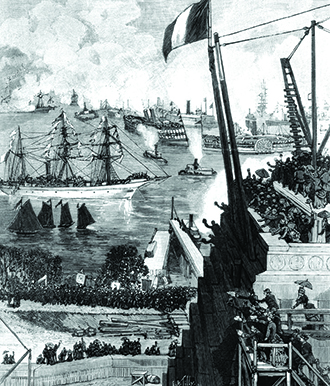 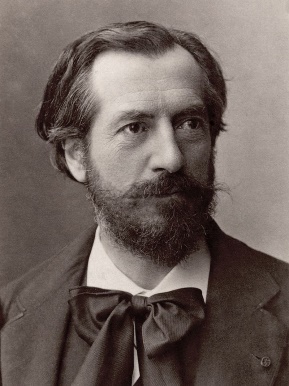 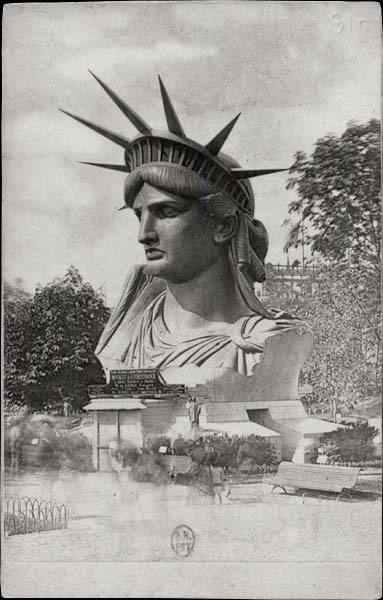 Quizz
1. En quelle année la statue de la liberté a-t-elle été inaugurée ?
Le 28 octobre 1886
2. Combien de pièces ont été transportées de la France vers l’Amérique ?
350 pièces ont été amenées en Amérique
3. Qui l’a construite ?
Auguste Bartholdi et Gustave Eiffel
4. Que symbolise sa couronne ?
Sa couronne représente les 7 mers et les 7 continents
5. Qu’est-ce qui symbolise la liberté sur ce monument ?
A ses pieds, les chaines brisées symbolisent la liberté
Merci de votre attention !!Mathias et Arthur